Dream Of A Writer’s LifeDasha Jones1/19/121st HourMrs. Candela’s Career/Technology Class
Introduction
“Ahhh!” her mother screamed when the semi truck ran over her legs, the daughter was shedding tears. My face was cold , and my hands were red trying to pull my mom to the side –Dasha.
When I was on punishment I would get everything token away from me, I didn’t like TV. I would write in my diary about how much I hate my life and blah, blah, blah. So after that I used up like three diary’s quickly. I started to get bored with doing that. Sometimes I would feel depressed maybe cause problems in my life, so I started to write poetry and let my mom read it and found out I was really good. So with great confidence I wrote poetry, lyrics, short stories, and one book. So I was like instead of working for money with a unhappy job. I want to have fun so I will do my passion and be a writer. I will be researching nature of work, working conditions, achievements, the outlook , my earnings (etc.) And a related occupation.
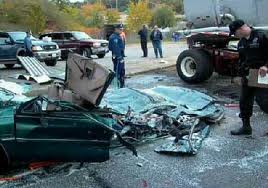 Nature of Work
Being Able To Write For Books, Magazines, Trade Journals, Online Publications, Company Newsletters, Advertisements.
 Gather good information by researching or personal observation.
Being equipped with technology now So you can blend text, graphics and sound together.
Recognizing talent , interacting with passionate writers, communication with others.
Working in a group, having organization, being able to correct any grammar, punctuation, and spelling.
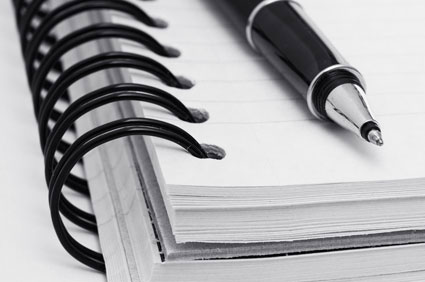 Working Conditions
Both physical and mental.
Outdoor Interviewing, writing about nature. Indoor on a computer, in a office.
Office hours, creating my own hours , willing to work weekends, evening, and nights to meet a deadline.
I May experience back pain, eye straining, pressure, fatigue.
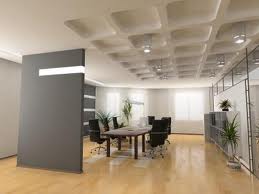 Training, Qualifications, Advancement
A Bachelor’s Degree Or Higher.
Some Where In Chicago Still Looking
Academic Training Or Work Experience.

Debate
Journalism
Creative Writing
Classes To Take In Highschool
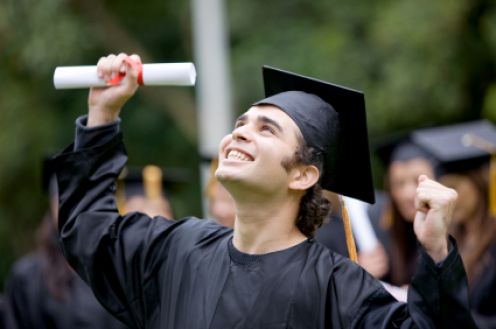 Job Outlook/Employment
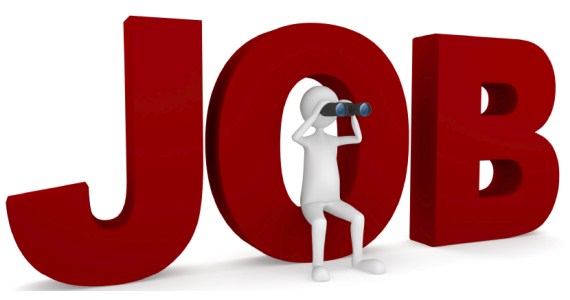 Expecting To Grow.
At  A Stand Still.
Keen Competition, With Editors And Writes.
Chicago.
Travel A LOT.
Earnings
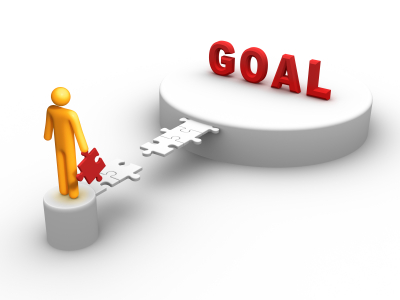 Life Style Goals
A Great Income.
Pay Off Things For My Family.
 Be Settled.

 281,090-106,630
These Does Fit My Life Style Goals
A Loft(:
Money Earned
Related Occupation
Reporter
Employment Rate Will Decline.
Have To Be Experienced.
Large Newspapers and Broadcasting.
Hectic Great Pressure.
Hours Vary
Traveling
Keen Competition
Earning Are 20,180 At The Highest To 77,480 
Journalism Class To Take
I Chose This Because I Like To Interview People Just Something I Really Care For.
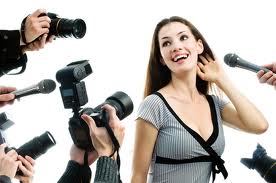 Summary
I’m very nervous about this job with the great pressure of dead lines and things. What I look forward to the most is writing about something I love, people liking it and becoming fans. Least thing I look forward to is the pressure .  My learning experience is to take my time, but this is my dream job. I believe I would be great at it. I would want to shadow someone with this job to get the feel.
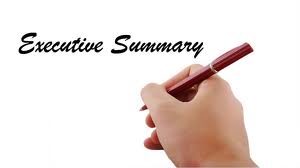 Works Citied
http://www.bls.gov/oco/ocos320.htm
 http://www.bls.gov/oco/ocos088.htm
www.google.com/images